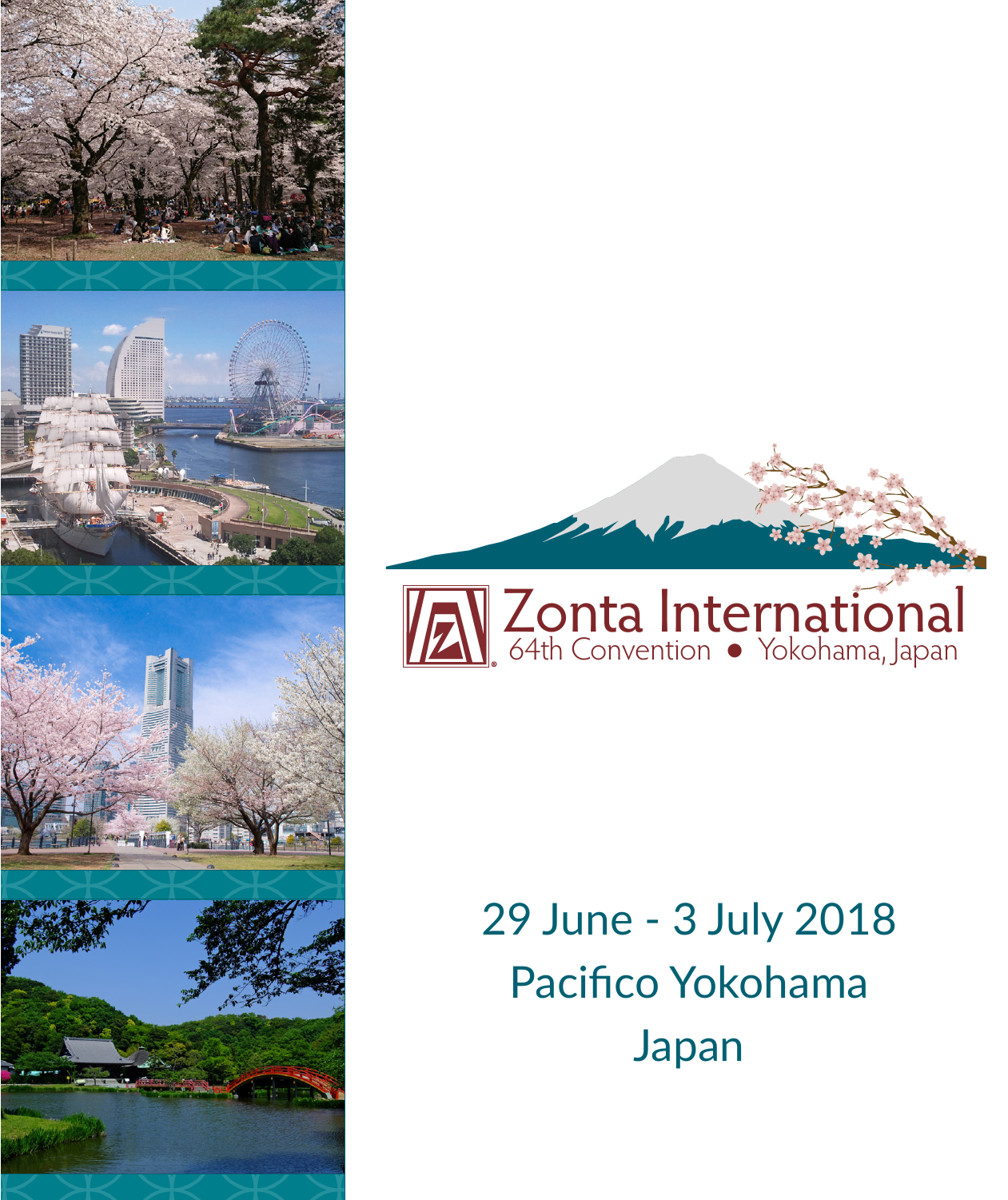 Credentials Committee gave a daily report of attendance
International Board		                        11
Past International Presidents	                          7
Governors			      31
Delegate and Proxy Votes		  1418
Total Number of Votes		  1467
Total Number of Countries		      66  (Mongolia the latest)
Total Number of Clubs		  1159
Clubs Represented by Delegates	    664
Clubs Represented by Proxy	                      423
Clubs Not Represented		       72
Zonta Members Registered	                    2037
Guests Registered			    280
Total Attendees at Convention last day	  2366
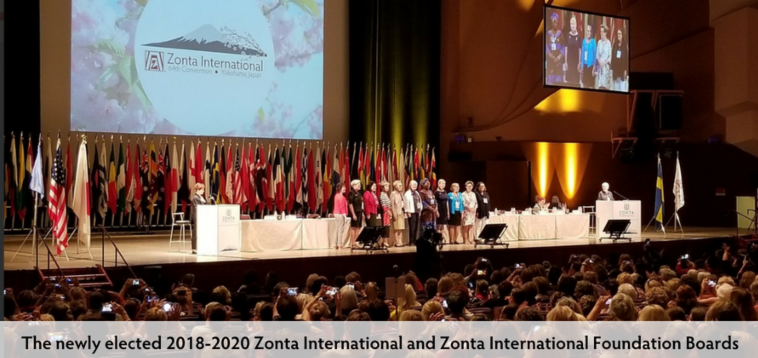 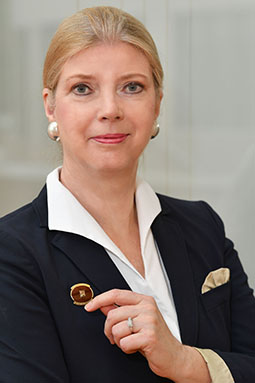 SUSANNE von BASSEWITZ
Düsseldorf II, GermanyDistrict 29
2018-2020 Zonta International and Zonta International Foundation Boards:
International Nominating Committee:
North, Central and South America
Denise Quarles
Europe
Dietlind Stuerz
Africa
Anne-Marie French Cudjoe
Australia and New Zealand
Janet Hope
Asia
Dilruba Ahmed
At Large
Sonia Albanese
Judith Anderson
Sonja Hönig Schough
Dunstanette Macauley
President-Elect: Sharon Langenbeck 
Vice President: Ute Scholz 
Treasurer/Secretary: Mari McKenzie 
International Directors:
Marguerite Akossi-Mvongo
Margaret Bateman
Sigrid Duden
Judy Gorton
Lalivan Karnchanachari
Christina Rylander Bergqvist
Salla Tuominen
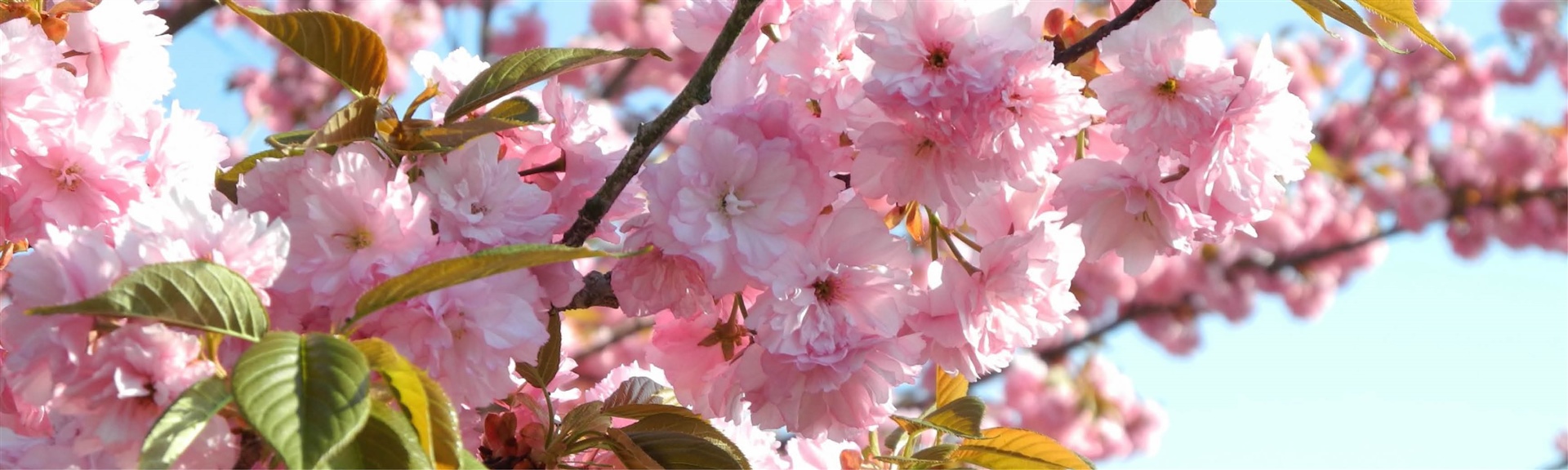 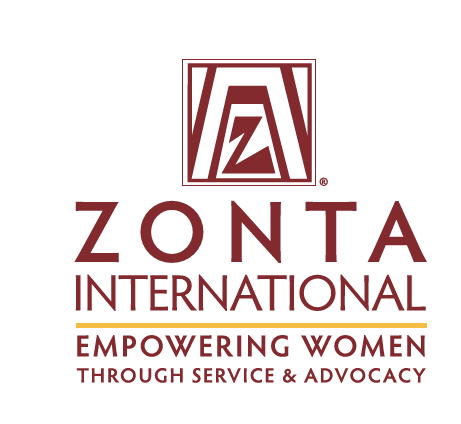 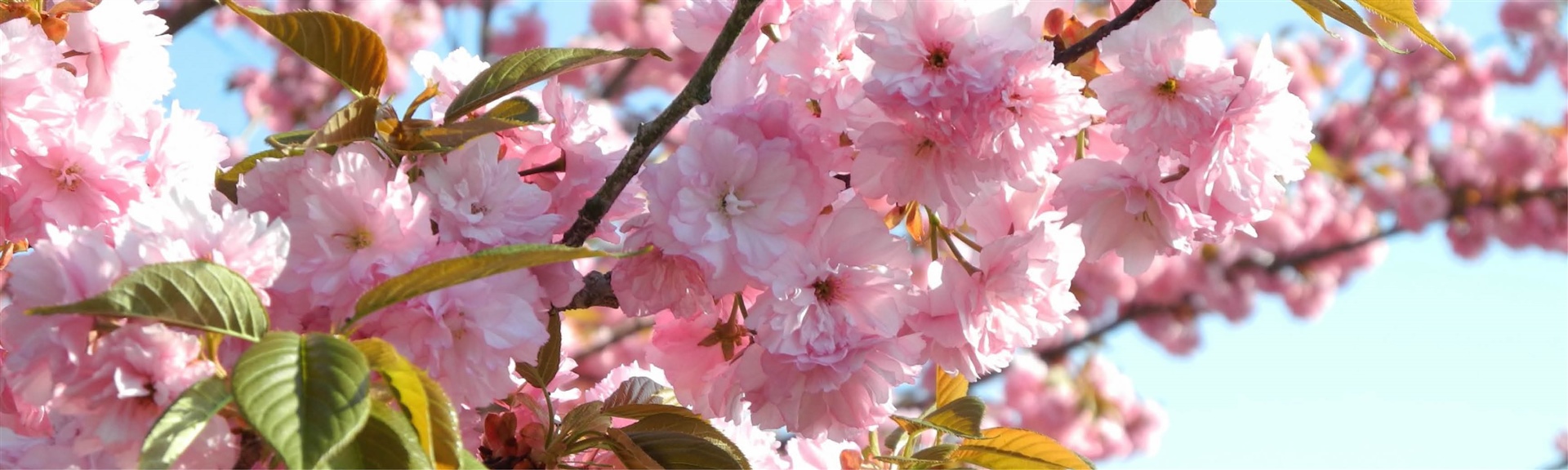 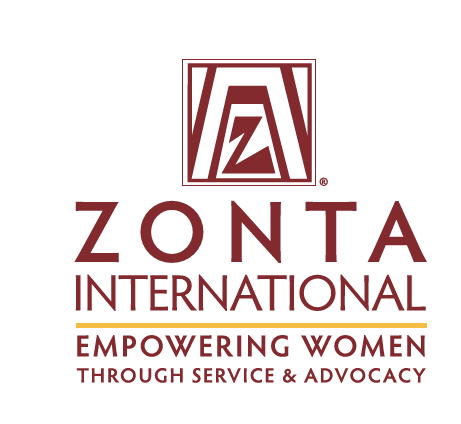 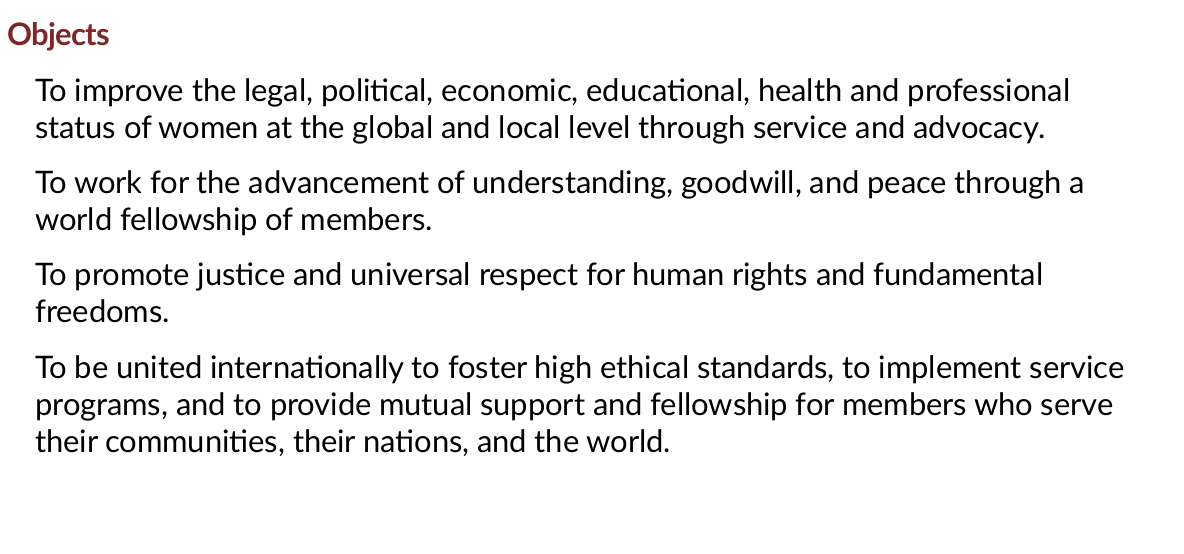 Zonta International
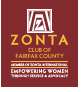 Zonta International 2018-2020 Biennial Goals
We empower women
Goal 1
      We maximize our impact through service and advocacy initiatives and educational programs that empower women and girls
Goal 2
       We strengthen our resources to support our mission
Goal 3
         We enhance our profile around the world through centennial    anniversary activities
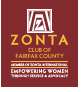 By-Laws changes affecting  District and Clubs
Diversity of Membership
Member classifications on the website:  www.zonta.org/membership tools/membership planning
ZI Termination of clubs if club failed to pay dues or do not meet at least quarterly or do not function as a Zonta club
ZI Dues and fees – ZI raised dues $8.00 starting in 2019.  New members under 30 get 50% reduction of dues.
JMK remains the same name
YWPA – now includes Young Women Leaders in Public Affairs/Services
District Officers – take office at close of Convention.  Term is 2 years.  Treasurer eligible to serve in the same office (two terms, not necessarily consecutive); area directors eligible to serve again 4 years after completion of term.
https://membership.zonta.org/Governance
Outgoing & Incoming International President                                                            and District 3 Governor
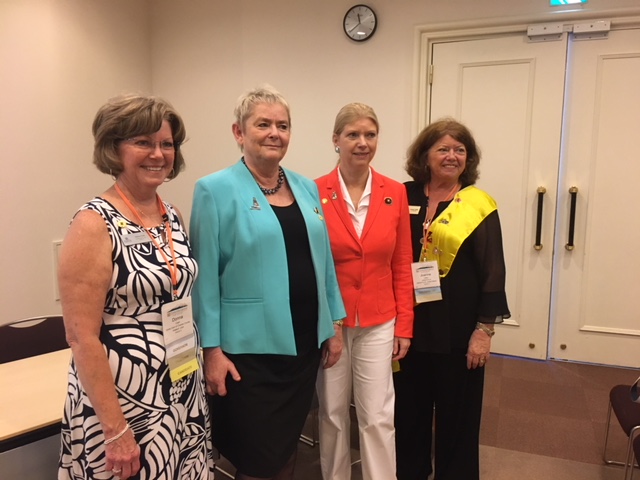 Transition of District 3 Governor
 for 2018-2020 Biennium
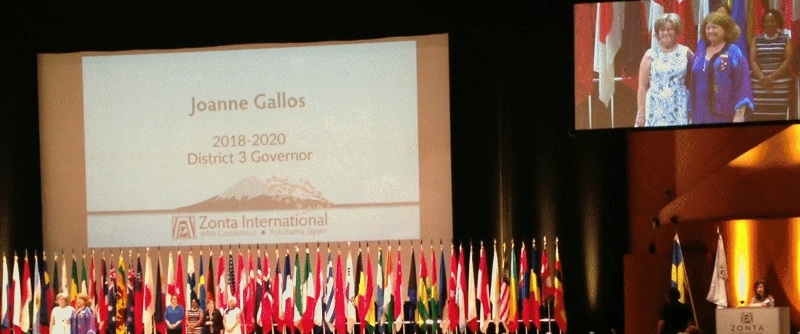 Yokohama Convention Highlights
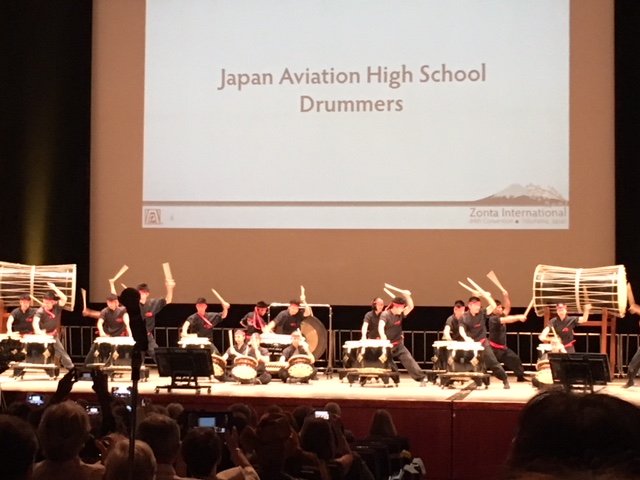 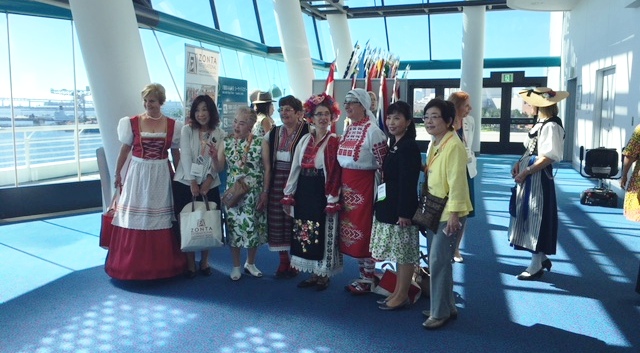 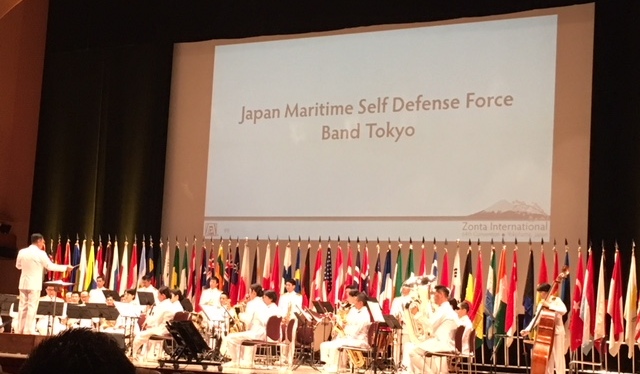 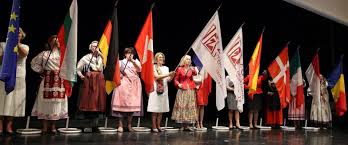 A Few Yokohama Highlights
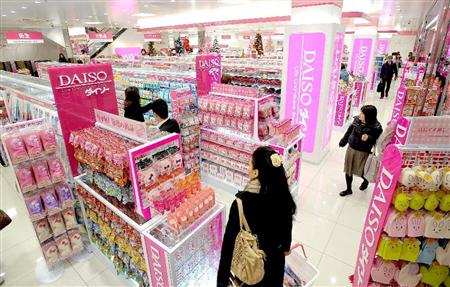 100 yen store
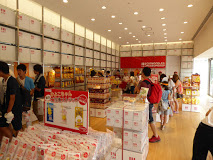 Cup of Noodles Museum Store
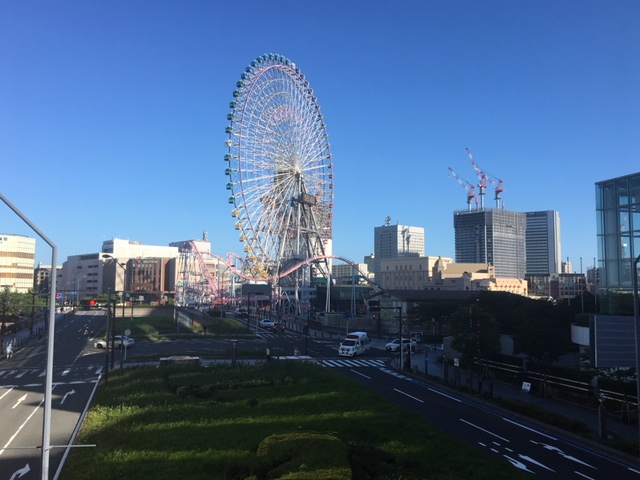 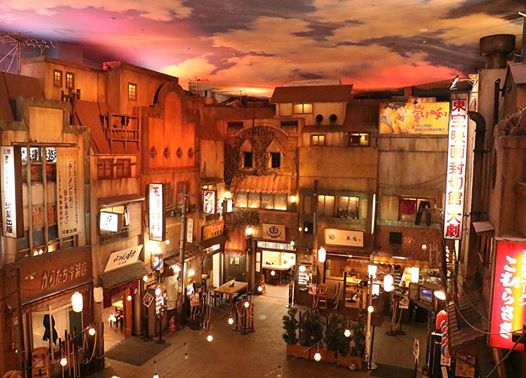 Ramen Noodle Museum  - Who knew?
Giant Ferris Wheel
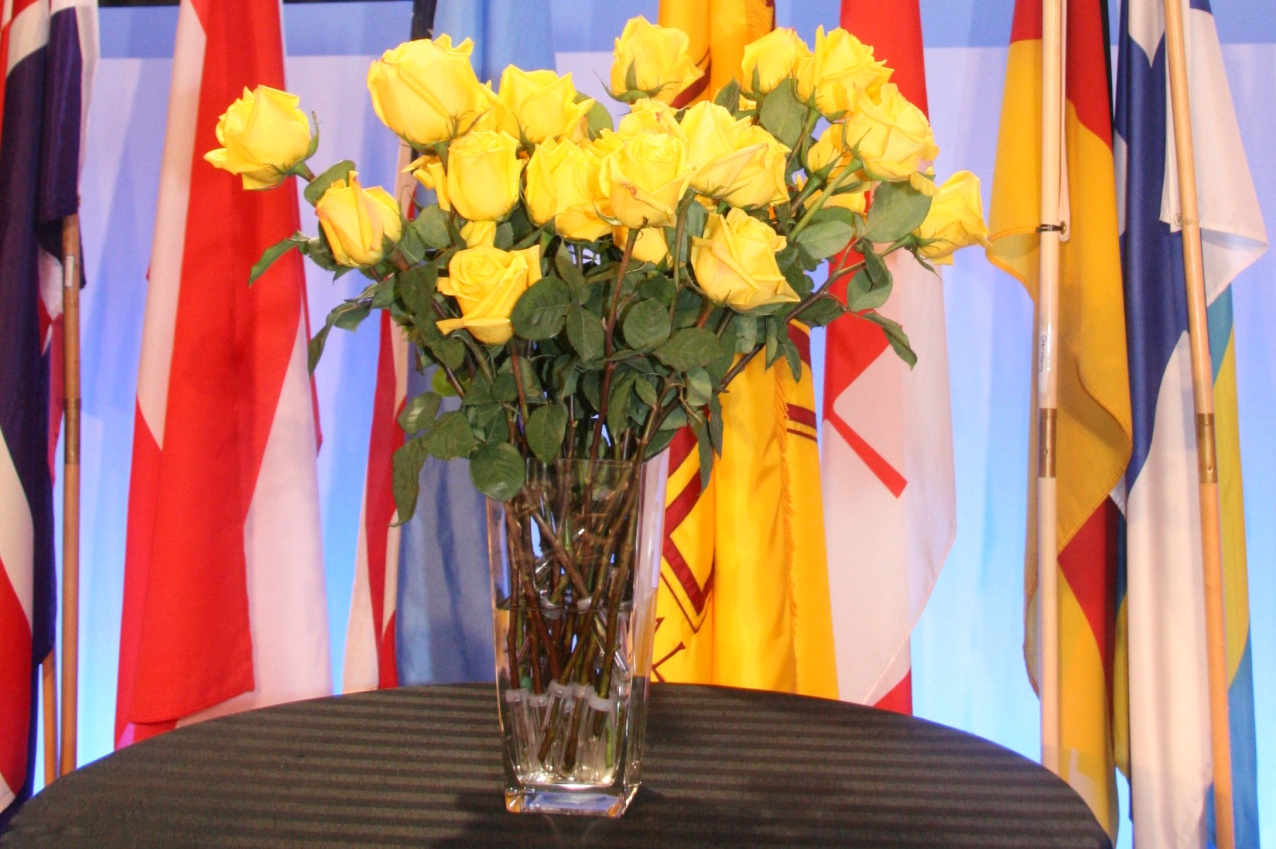 Extra Slides
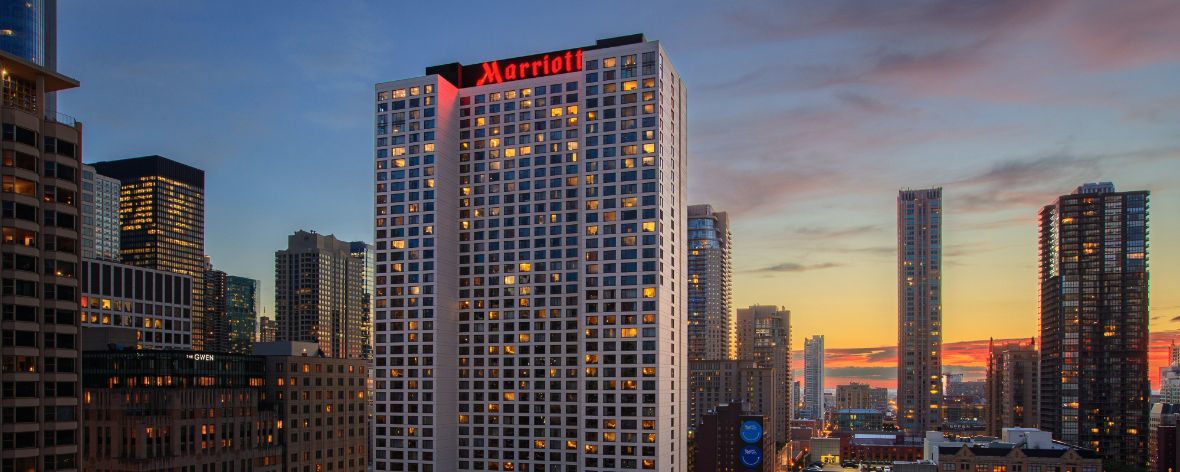 ZI Convention 2020Chicago Marriott DowntownMagnificent MileJuly, 4 – July 8, 2020
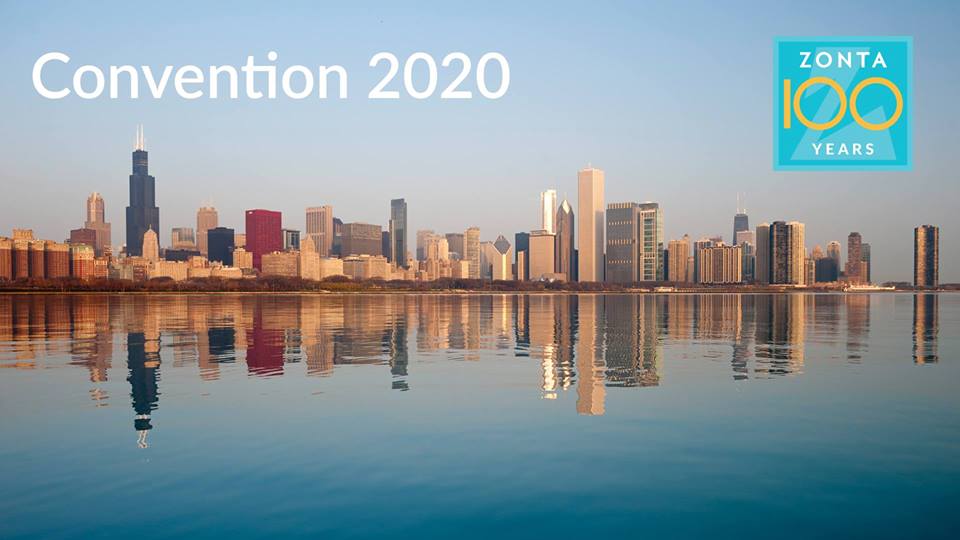 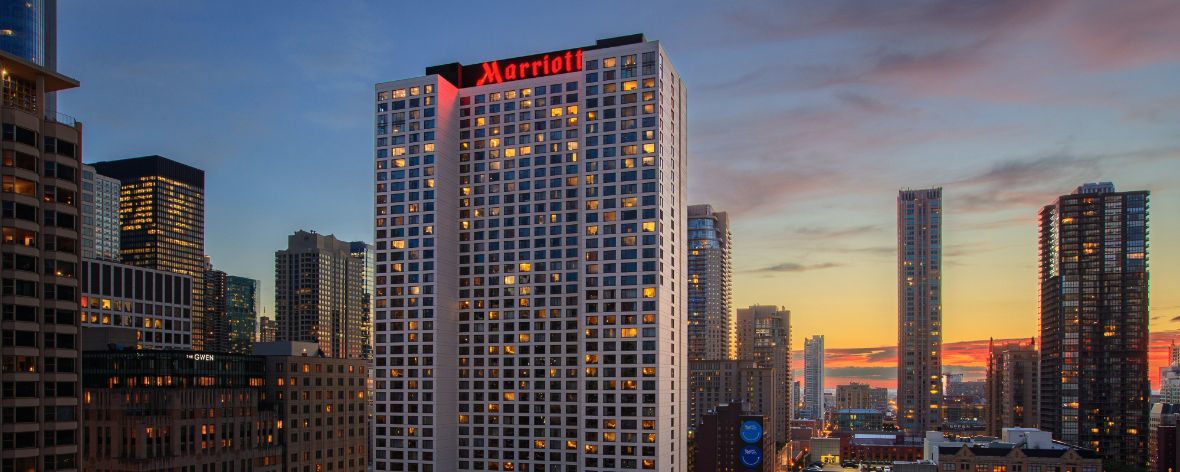 Holly Ransom, 2010 Jane M. Klausman 
 Women In Business Scholar
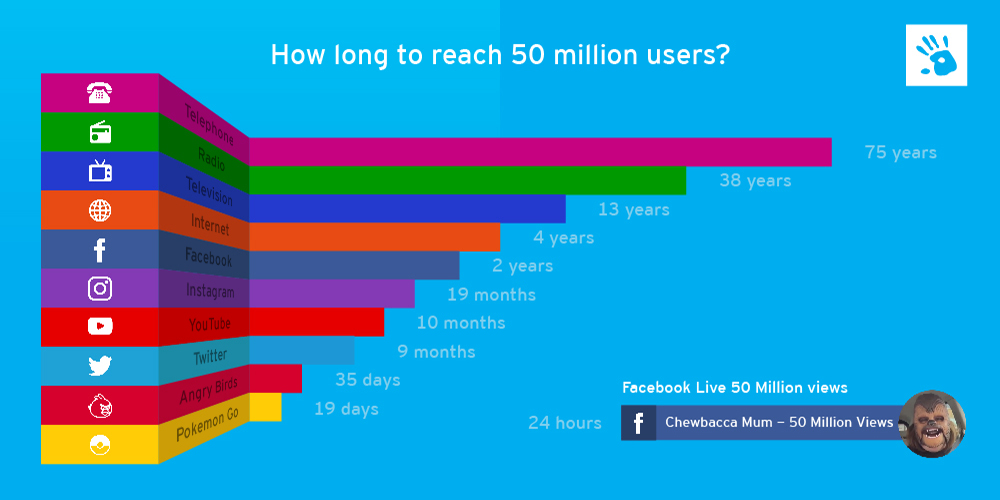 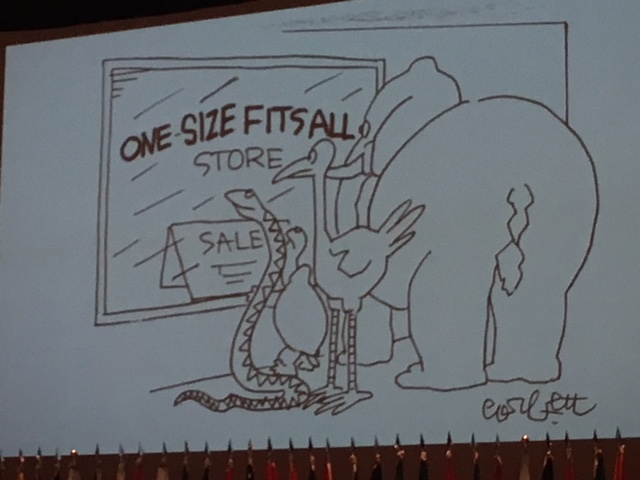 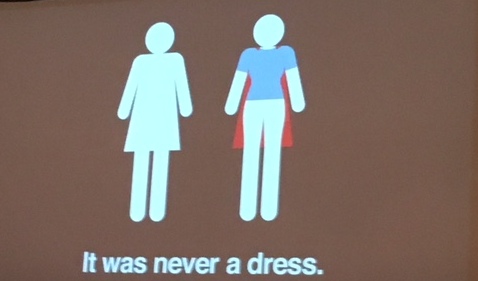